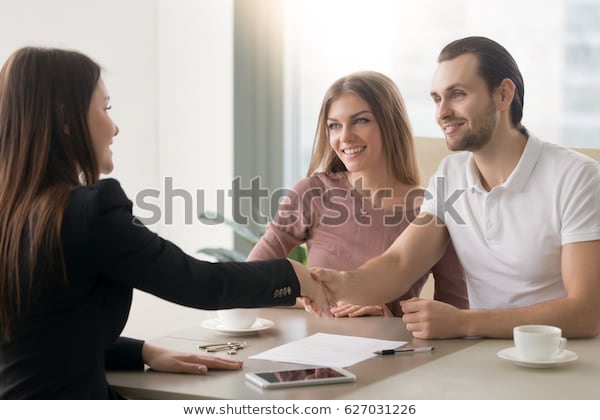 Die Versicherung von Lebens-, Kranken- und Sachrisiken ist die perfekte Ergänzung in der Finanzierungs- und Anlageberatung. Mit einem 
intelligenten und digital unterstützten Versicherungsangebot können die Potenziale der privaten und gewerblichen Sparkassenkunden erschlossen werden.